РЕКОМЕНДАЦИИ ПО ДИАГНОСТИКЕ И ЛЕЧЕНИЮ РАКа ЛЕГКОГО В ЭПОХУ COVID-19
НМИЦ онкологии им. Н.Н. БЛОХИНА МЗ РФ
Приоритеты амбулаторного посещения
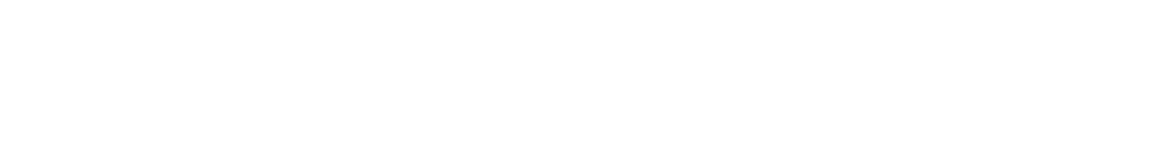 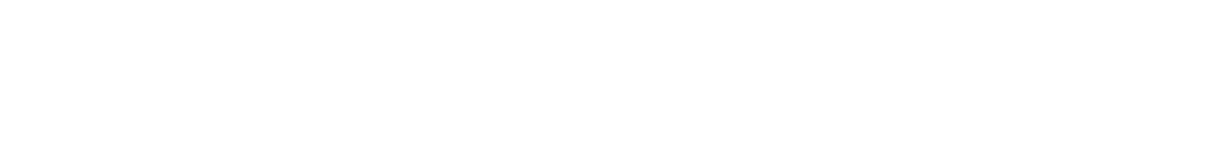 Приоритеты для КТ и миниинвазивных манипуляций
Приоритеты для КТ и миниинвазивных манипуляций
Приоритеты для хирургии
Приоритеты консервативной терапии при ранней и местно-распространенной стадии
Приоритеты консервативной терапии при 
местно-распространенной стадии
Приоритеты для метастатического рака легкого
Лучевая терапия
Список сокращений : КТ, компьютерная томография; G-CSF, гранулоцитарный колониестимулирующий фактор; ГГО, матовое стекло непрозрачность; ИО, иммуно-онкология; NSCLC, немелкоклеточный рак легкого; QoL, качество жизни; PD-1, запрограммированный белок гибели клеток 1; PD-L1, запрограммированный лиганд смерти 1; SABR, стереотаксическая абляционная лучевая терапия; SBRT, стереотаксическая радиотерапия тела SCLC, мелкоклеточный рак легкого; TKI, ингибитор тирозинкиназы; VDT, время удвоения объема.
СПАСИБО ЗА ВНИМАНИЕ